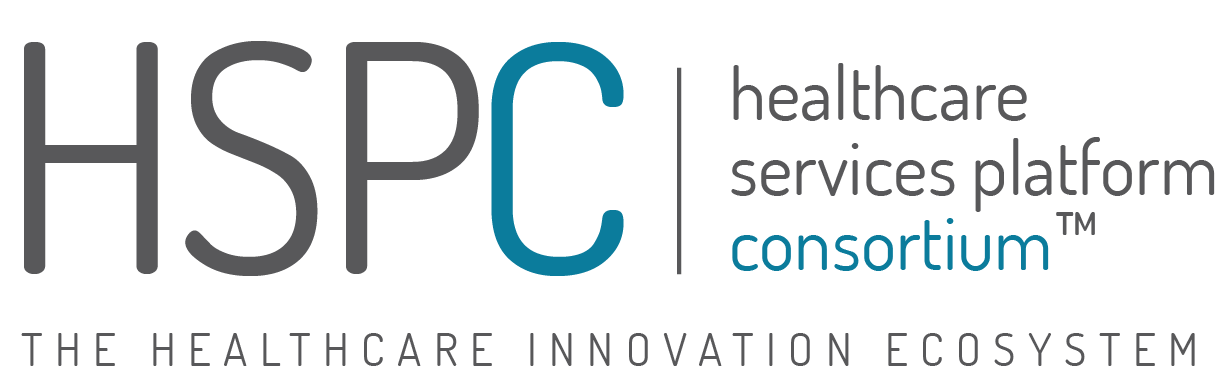 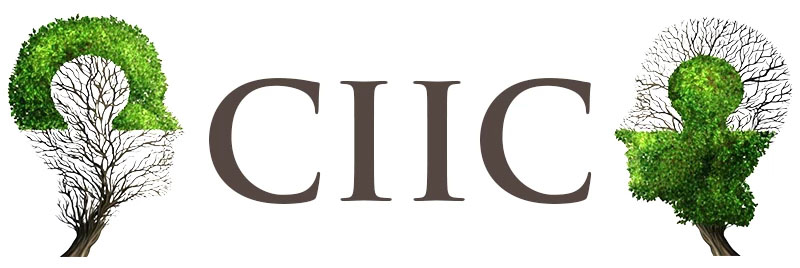 Lightning Round
February 2019
Initiative: Projects Workgroup
Projects
The Projects Work Group solicits and reviews project applications, coordinates with project representatives, ensures that HSPC/CIIC resources are available to support project requirements, and oversees that status of partner projects.
Projects Work Group
Revenue model to provide project support resources
Tooling to support repository and collaboration across projects
Nine projects participating as partners with CIIC/HSPC
Additional projects in discussions 
Project application and intake process established
Established a list of project commitments
Project track agenda implemented in two CIIC/HSPC meetings
Building a routine process for coordination and engagement across projects
Prototype and document project processes 
Mature tooling
Develop the model governance process
Define revenue model
Create public facing content on the HSPC/CIIC website
Routinize collaboration and coordination across projects
Develop process for engaging with CIIC/HSPC technical workstreams
CIIC Project Partners
Initiative: SOA Reference Implementation
HSPC Platform Technical Specification (Formerly SOA Ref Architecture and Implementation)
To converge industry around a shared reference architecture to be used as a basis to foster compliant implementations and thus interoperable health platforms.
Reference Architecture and  Platform Technical Specification
Now that consensus has been reached on the intention of a Platform Technical Specification, its format, specificity, and approach must be decided
Convergence of existing efforts and alignment to the Platform Specification may be challenging
More effective collaboration with contributing entities is required
Achieved consensus in framing a Platform Technical Specification as a key community target product (Architecture Summit, December 2018)
Framed reference architecture concept with two competing models and a convergence approach (Architecture Summit, 2018;   HL7 San Antonio January 2019) 
HIMSS Demonstration based upon reference implementation of core concepts identified in the Reference Architecture (Perspecta and others)
Community discussions to occur at this meeting (SLC) to define scope, depth, and core principles
Harmonization of Conceptual Architecture to complement Technical Specification work
Engage with and align complementary efforts from across SDOs (HL7, OSEHRA, OMG, Open Group)
Establish a core working group cadence to mature the Technical Specification.
Initiative: Terminology and Modeling
Terminology and Modeling
Solor Content creation and modeling efforts.
Solor Extensions, Models and FHIR Profiles
Need additional content editors/authors to be trained and available to assist in content development
Terminology developed in different places
Solor
Intermountain HDD
VSAC
Models developed by multiple organizations
Intermountain CEM
Mitre SIMPL
Federal Health Information Model
Lacking Tools
Solor Extension Releases
Vital Signs
Suicide Risk and Self-Directed Violence
Columbia Suicide Risk Assessment Content
Pain Assessment
KNART Content
Updates to Skin/Wound Assessment
Logical Models and FHIR Profiles Developed
Skin Assessment
Wound Assessment
Vital Signs
Top 2000 Qn labs
RFI Released for HSPC Terminology server
Solor Extension Release
Vital Signs Content Updates
Pain Assessment Content

Models in Development
Mental Health
Cancer
Podiatry Wound Assessment
Terminology Server - review RFIs, develop and issue RFP
Document Processes and develop Jira workflow
Document mapping/modeling heuristics
Solor Content Webpage
Initiative: Development Platform
Development Platform
Provide development aids, validation tools, educational resources, and a collaboration space for innovators to ensure the HSPC open ecosystem maintains neutrality while accelerating its adoption.
FHIR Sandbox
Introducing subscription model
Limited community outreach
Limited resources 
HAPI FHIR server upgrade
MitreID Connect (app authorization) issues
Sandbox Manager v3 full release
HL7 Connectathons
HIMSS Interoperability Showcase
EHR Simulator enhancements
Improvements to HSPC sandbox (systems monitoring, instance profile validation, performance/stability, invite workflow, etc.)
Demonstrations in Friday breakout
User and Administrator tools
Usage:
2404 users
972 sandboxes
123 new users last 30 days
70 new sandboxes last 30 days
273 active users in last 30 days
HAPI FHIR server upgrade rollout
DaVinci (subscription model) support
FHIR Profile support
Terminology server integration
App Gallery/Marketplace upgrade? (breakout session Friday)
Identity/Access Management consolidation? (breakout session Friday)
Validate/Prioritize 2019 initiatives (see list in Friday breakout session)
Initiative: Tooling
Tooling
Addressing the tooling ecosystem to support HSPC activities
Tooling
Breadth and depth of the needs
Tool development without requirements
Continually shifting standards
Dependency: Clear and consistent direction in the modeling process
Progress on:
Requirements Gathering 
Tooling Roadmap
HSPC Clinical Modeling Process Tooling tie-in
CIMI FHIR Implementation Guides (IG) available at models.opencimi.org/ig/
Initial CEM -> FHIR model browser available at fhir.opencem.org
Continue development of CEM -> FHIR toolchain
Redesign of CEM Browser
Continue repository requirements gathering
Design model endorsement additions to snapshot browser
Design repository and API’s
Facilitate authoring and feedback tool tie-in to repository
Continue development of Tooling Roadmap
Initiative: Support a Vendor and Provider Neutral Marketplace
Support a Vendor and Provider Neutral Marketplace
Vendor and Provider Neutral Marketplace
HSPC Marketplace
Time and resources, same limitations as usual.
Rubber has met the road re: governance, conformance, validation, and other non-functional aims.
Speed of formal SDO processes for Platform work unlikely to go any faster.
Many standard-specific considerations.
High risk of EHR vendors preferring fragmentation and control of vertical distribution channels.
Ballot passed HL7 in San Antonio. Lost of positive sidebar feedback; negative ballot comments have been addressed.
First HSPC HL7 ballot! First test of joint content agreement with HL7.
Vendors and Government organizations have taken notice; taken as input to policy and strategy.
Many minor updates based on HL7 and community feedback.
Establish initial operating capacity (IOC) plans for HSPC 2019 based on roadmap direction.
Migrate gallery to fully managed, dynamic system governed by HSPC
Facilitate business objectives around certification and validation.
Champion 3rd-party services and executable content submissions.
Begin drafting of companion Platform Specification.
Initiative: Authoring and Sharing Knowledge Content
Authoring and Sharing Knowledge Content
Ongoing Analysis and Adaptation of OMG/HL7 Business Knowledge Content Management Standards for Medicine.
Knowledge Content
Choices between FHIR-DSTU 2 and FHIR-STU 3/4.
Future of HL7 KNART spec.
Resources for Wide Range of Knowledge Modeling/Piloting initiatives.
Management of new and existing projects.
Dependencies: 
CIMI/FHIR Models for data Reads/Writes, Orders, Decisions, Etc.
Clinical SMEs; VHA.
BPM Field Guide, version 1 in Circulation.
BPM Pregnancy Use Case Continued Maturation.
Availability of Informative Examples from the  BPM-based Pregnancy Use Case.
Decision Model and Notation, version 1.2 available with initial implementations.
Growing Availability/Sophistication of commercial/open-source BPM authoring tools
Maturation of ePulmonary Embolism BPMN Use Case using HSPC Sandbox/FHIR.
Continued maturation of HL7 CQL.
Increasing industry uptake of HL7 CQL.
First normative versions of FHIR.
Continued development of HL7 CDS-Hooks Standard.
Continued Revision/Extension of BPM Field Guide.
Review-HSPC Roadmap.
ePulmonary Embolism-Phase 3-Treatment workflow.
Rapidly evolve HL7 CDS Hooks Standard.
Test/Adopt Version 1.2 Decision Model and Notation
Additional Use Cases
From Pregnancy Management
From expanded ePE requirements
From other clinical guidelines
Questions?
Other Projects
Projects
”HealthConcourse” Provides a Reference Architecture and Implementation for an Open Standards-Based Interoperable Ecosystem
“HealthConcourse” Digital Health Platform [SOA, Sandbox, etc.]
Alignment with industry bodies, standards, partners 
Dependency: Clinical input & use cases
FHIR-Based digital health platform based on a SOA Reference Architecture that aligns to many core concepts from HSPC. Includes
FHIR transformation services
Terminology service
Security labeling service
NLP service
FHIR validation service
FHIR profile conformance checking service
Data deduplication and remediation services
Provenance services
CDS services (CDS Hooks)
CQM services (CDS Hooks)
Calculator services (CHS Hooks)
Consent service
FHIR Server
API Manager
SNART on FHIR support
Leverages VistA, Cerner, Allscripts, medical devices, Synthea/SyntheticMass, SMART on FHIR apps
OSEHRA Innovation Award
Supported 5 demo stations (including HSPC) at HIMSS interop showcase. 2 Stage presentations.
Sandbox
Customer pilots